Entreprenørmøde i Fredericia
22. november 2018
Banedanmark, Kvalitet & Sikkerhed
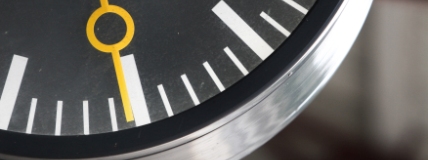 Velkomst

Ved: Claudia Maria Jørgensen, Sektionschef Ledelsessystem, Kvalitet & Sikkerhed, Banedanmark
Temaet for entreprenørmødet
Projekteringsansvaret for arbejdsmiljø under et projekts udførelse

Godkendelse af entreprenører der leverer jernbanesikkerhedsmæssige ydelser til Banedanmark
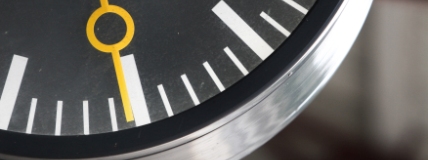 Dagsorden
15.30-15.35	Velkomst
15.35-15.50	Ændret praksis ved tildeling af godkendelser 			- jernbanesikkerhedsmæssige ydelser
15.50-16.05	Opdatering af Retningslinjer for godkendelse  			- jernbanesikkerhedsmæssige ydelser	
16.05-16.20	Audit
16.20-16.35	CSM risikoledelse (aflyst)

16.35-16.45	Pause

16.45-17.00	Hændelser
17.00-17.45	Projekteringsansvaret for arbejdsmiljø under et 		projekts udførelse
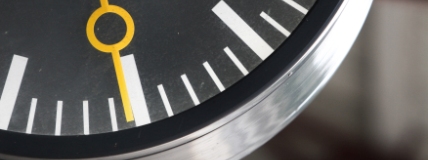 Ændret praksis ved tildeling af godkendelser til at levere jernbanesikkerhedsmæssige ydelser til Banedanmark og administrative forlængelser

Ved: Allan Weirgang Larsen, Lead auditor, Kvalitet & Sikkerhed, Banedanmark
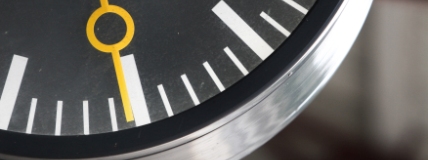 Ansøgningsprocessen
[Speaker Notes: Ansøgningsprocessen:

Før vi griber fat I de annoncerede ændringer, så vil vi kort skitsere det flow en ansøgning gennemløber. Dette gælder for så vidt både nye ansøgere og ansøgere der allerede er godkendte, men som søger om at komme over på den nyeste version af retningslinjerne.]
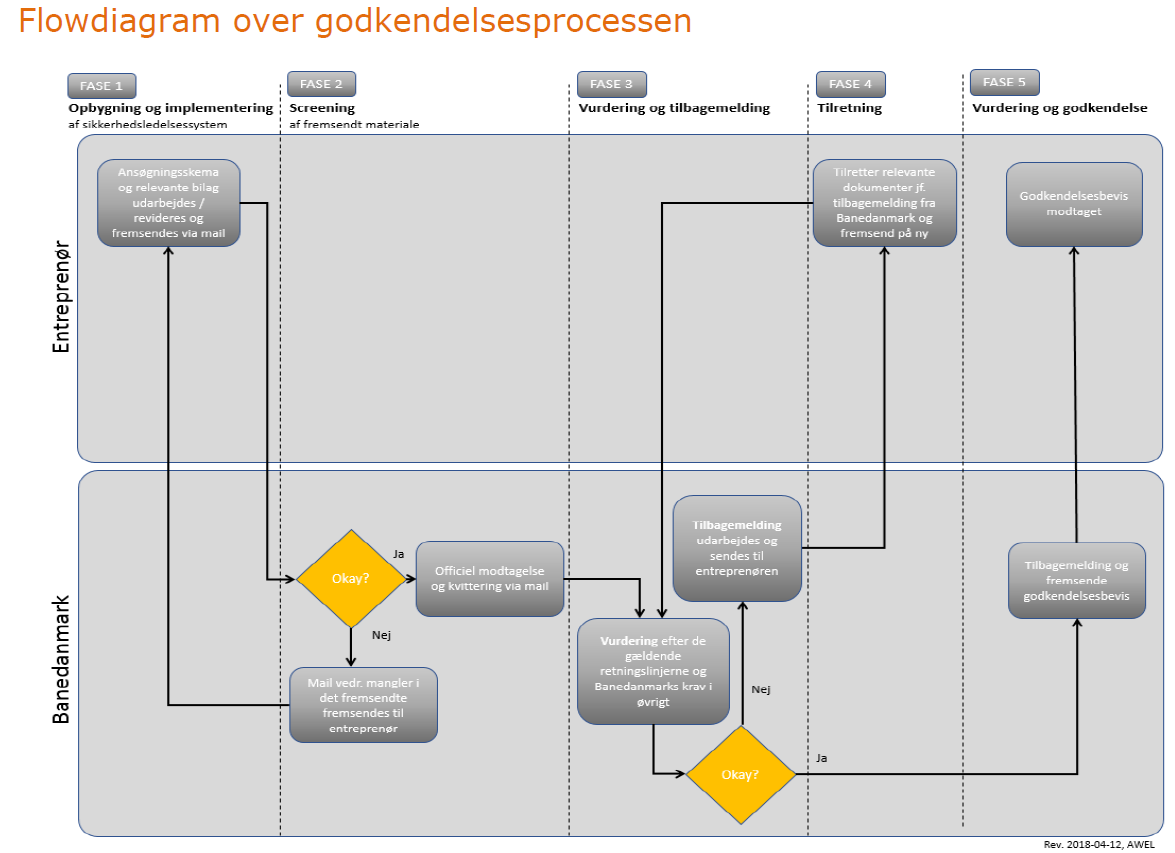 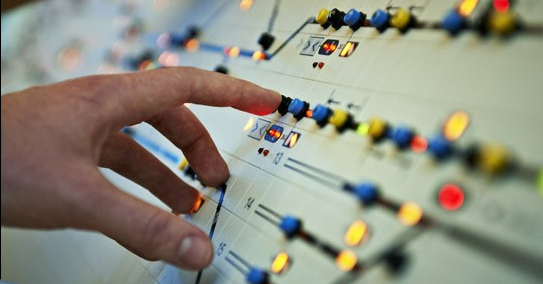 Ændret praksis - Gyldighedsperiode for godkendelse
Relevant for alle der har søgt eller vil søge om at blive godkendt efter de gældende retningslinjer – version 2 eller nyere versioner

Forlænger gyldighedsperiode fra 12 til 36 måneder
Entreprenøren skal sikre følgende:

Faste rutiner for løbende at holde Sikkerhedsledelsessystemet opdateret 

Send senest 4 uger før udløb af gældende godkendelsesbevis udfyldt ansøgningsskema og relevant dokumentation til Banedanmark 

Dokumentation SKAL være opdateret og matche kravene i gældende retningslinjer 

Brug den gældende læsevejledning - Gerne slavisk, da det sikre det bedste resultat!
[Speaker Notes: Forlænger godkendelses perioden fra 12 måneder til 36 måneder:
I forbindelse med vores sagsbehandlingsarbejde , har Banedanmark besluttet at forlænge godkendelsen for de entreprinører, der er godkendt efter version 2.0 og nyere versiner af retnigslinjerne. Ændringen er indført og det vil også fremgå af den kommende opdaterede version af retningslinjerne – version 2.3 

Entreprinør skal blot huske at fremsende en ansøgning på ny, hvor vi kan se at:
Det indholdsmæssigt er meningsfuldt, 
Systemet lever og bliver brugt 
Dvs. at vi kan se at entreprinøreren har inddraget de erfaringer de har gjordt sig, samt forholdt sig til evt. opdateringer der har været siden sidste godkendelse. (fremdrift)

Med tilbagevirkende kraft efter en kort screening af det indsendte materiele.

Understreg 4-ugers-reglen!]
Ændret praksis - Gyldighedsperiode for godkendelse forlænget til 36 måneder
Entreprenører der tidligere er godkendt efter version 1

Banedanmark sagsbehandler jf. det tidligere illustrerede flow
Ændret praksis - Gyldighedsperiode for godkendelse forlænget til 36 måneder
Entreprenører der tidligere er godkendt efter version 2 eller nyere

Banedanmark screener det fremsendte 
Er sikkerhedsledelsessystemet opdateret jf. gældende retningslinjer?


Tilfredsstillende resultat 
Nyt godkendelsesbevis med 36 måneders gyldighed målt fra dato fra oprindelige godkendelsesdato fremsendes. Eventuelt med enkelte kommentarer til forbedring


Ikke tilfredsstillende resultat 
Tilbagemelding udarbejdes jf. almindelig sagsgang. Der søges yderligere dokumentation for at entreprenøren arbejder systematisk og dokumenteret med sikkerhedsledelsessystemet. Opdaterede dokumenter skal fremsendes. Ved endt sagsbehandling udarbejdes nyt godkendelsesbevis jf. gældende retningslinjer og gældende fra dags dato og 36 måneder frem
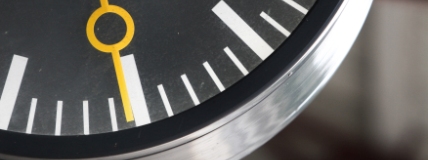 Ændret praksis - Administrative forlængelser
Primært relevant for alle der har søgt efter retningslinjer – version 1 (2009) og fortsat har et gyldigt godkendelsesbevis eventuelt suppleret med mail vedr. forlængelse

Administrative forlængelser fra 4 til 12 måneder
Vær opmærksom på:

Forlængelsen gives under forudsætning af at entreprenøren arbejder med at holde sikkerhedsledelsessystemet ved lige og i øvrigt opdatere systemet løbende så det til enhver tid matcher Banedanmarks krav 


Banedanmark kan vælge at give en kortere forlængelse, hvis Banedanmark vurderer der er saglige grunde herfor
[Speaker Notes: Administrativ forlængelser fra 4 måneder til 12 måneder:

Banedanmark har valgt at forlænge de administrative forlængelser skal udvides til at dække 12 måneder.
Grundet den lange administrative forlængelse, er der nu blevet tilføjet krav.]
Præcisering af praksis i øvrigt- Entreprenørens reaktion på Banedanmarks tilbagemeldinger
Når Banedanmark giver en tilbagemelding eller henvender sig til den enkelte entreprenør forventer Banedanmark at entreprenørene svarer og sender opdateret dokumentation hurtigst muligt og senest inden 20 arbejdsdage

Manglende overholdelse af frist nr. 1:
Banedanmark tager kontakt til entreprenøren igen med annoncering af frist på 10 arbejdsdage målt fra maildato for fremsendelse af opdateret dokumentation jf. Banedanmarks seneste tilbagemelding  

Manglende overholdelse af frist nr. 2: 
Entreprenøren bliver sat bagerst i køen – dog forventes det at entreprenøren fortsat arbejder på at fremsende opdateret dokumentation hurtigst muligt 

Hvis entreprenøren gentagende gange ikke leverer som aftalt og samarbejdet i øvrigt ikke fungerer optimalt i ansøgningsprocessen, så kan det have konsekvenser for entreprenørens godkendelse til at leverer jernbanesikkerhedsmæssige ydelser
[Speaker Notes: Hvis der i tilbagemeldingen eller i korrespondance fra Banedanmark i øvrigt fremgår en anden frist. så der det naturligvis den der gælder…]
Vigtig reminder i øvrigt- Pligt til at orientere Banedanmark om ændringer jf. 3.4
Vær opmærksom på
Entreprenøren har pligt til at orientere Banedanmark om væsentlige ændringer, der direkte eller indirekte betydning for jernbanesikkerheden - Eksempelvis
Udskiftning af den Jernbanesikkerhedsansvarlige eller andre nøglepersoner (organisationsændring)

Ændring af kompetencer for nøglepersoner (+/÷)

Ændring af jernbanesikkerhedsmæssige ydelser 

Samt andre ændringer – eksempelvis kontaktdata
Se listen på væggen
Kort kvalitetstjek af stamdata 
Sæt  eller
Tilføj eventuelt rettelser
[Speaker Notes: Tekst fra retningslinjer version 2.2 – 3.4

Oplysningspligt om væsentlige ændringer, der har betydning for jernbanesikkerheden
 
Grundlaget for en entreprenørs godkendelse, det vil sige ledelsessystemet med procedurer og andre sikkerhedsbærende dokumenter, skal til enhver tid være ajourført og korrekt i relation til de retningslinjer, som entreprenøren senest er godkendt efter, samt evt. andre krav Banedanmark stiller.
 
Entreprenøren har pligt til selv at informere Banedanmark om væsentlige ændringer hos entreprenøren, der kan have indflydelse på jernbanesikkerheden, og/eller som har betydning for grundlaget, hvorpå entreprenøren er godkendt. Entreprenørens skal således også orientere Banedanmark, hvis der opstår en situation, hvor et eller flere krav i retningslinjerne ikke er overholdt. Banedanmark kontaktes herom via Kogs-entrepr@bane.dk.
 
Væsentlige ændringer kan bestå i organisatoriske ændringer, der inkluderer udskiftning af den jernbanesikkerhedsansvarlige, dennes stedfortræder eller andre centrale personer i jernbanesikkerhedsorganisationen.
 
Banedanmark skal ligeledes informeres, når centrale personer i jernbanesikkerhedsorganisationen ikke længere kan dokumentere deres kompetencer, eksempelvis når et tidsbegrænset uddannelsesbevis udløber. 
 
Banedanmark skal også informeres om væsentlige ændringer i forhold entreprenørens generelle kontaktoplysninger eller forsikringsforhold. Samtidig skal entreprenøren tage kontakt til Banedanmark, hvis entreprenøren vil tilbyde en ny jernbanesikkerhedsmæssig ydelse som entreprenøren ikke tidligere er godkendt til at levere jf. entreprenørens godkendelsesbevis. I sidste tilfælde kan der være behov for at entreprenørens sikkerhedsledelsessystem helt eller delvist skal godkendes på ny. 
 
Udover de ovenfor nævnte eksempler er det op til entreprenøren selv at vurdere, om en ændring er væsentlig i forhold til jernbanesikkerheden og i givet fald at informere Banedanmark herom.
 
I relation til ovenstående oplysningspligt har entreprenøren også pligt til at iværksætte og orientere Banedanmark om afhjælpende tiltag og korrigerende handlinger, så entreprenøren hurtigst muligt igen opfylder kravene.]
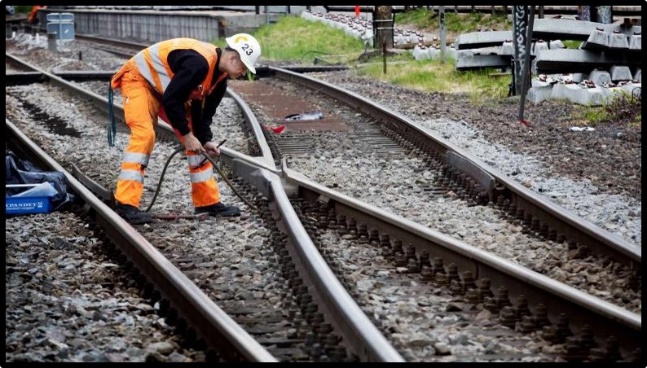 Opsamling og spørgsmål
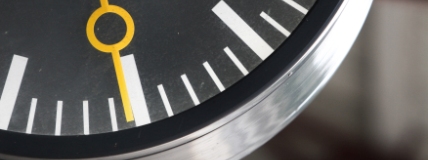 Opdatering af Retningslinjer for godkendelse af entreprenører der leverer jernbanesikkerhedsmæssige ydelser til Banedanmark og Læsevejledning

Ved: Allan Weirgang Larsen, Lead auditor, Kvalitet & Sikkerhed, Banedanmark
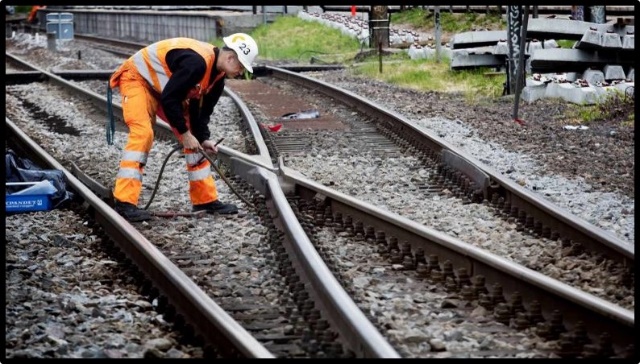 Påtænkte opdateringer - Retningslinjerne version 2.3
Generelt
Mindre redaktionelle rettelser og præciseringer

Afsnit 1.1
Gyldigperioden for en godkendelse er forlænget til 36 måneder 

Afsnit 2.2.2
Præcisering af krav om samtaler med medarbejdere, der har være involveret i en hændelse. Ansvaret ligger hos den Jernbanesikkerhedsansvarlige, men samtalen kan gennemføres af en anden kompetent person
[Speaker Notes: Med afsæt i samarbejdet med entreprenørene bliver Banedanmark hele tiden klogere på, hvad der kan forbedres ved ansøgningsprocessen og de gældende retningslinjer m.m. 

Kommentar, Generelt: Mindre redaktionelle rettelser og præciseringer – eksempelvis er det præciseret at procedure for vedligehold også skal omfattet lånt materiel

1.1: Gyldigperioden for en godkendelse er forlænget til 36 måneder FORDI… Det giver ro i forhold til at kende rammerne for ens virksomhed - længere tid frem end 3 måneder. Og så giver det mere tid til sagsbehandling.

2.2.2: Det er tilføjet at den jernbanesikkerhedsansvarlige har ansvaret for, at der gennemføres eventuelle samtaler med medarbejdere (egne eller indlejede) der er involveret i en jernbanesikkerhedsmæssig hændelse. Opgaven kan uddelegeres til kompetent medarbejder, såfremt den jernbanesikkerhedsansvarlige vurderer det er sikkerhedsmæssigt forsvarligt. Den jernbanesikkerhedsansvarlige har trods uddelegering af opgaven fortsat ansvaret for samtalen og opfølgningen på de sikkerhedsmæssige hændelser. FORDI… Mere fleksibilitet i planlægningen og gennemførslen af samtaler.]
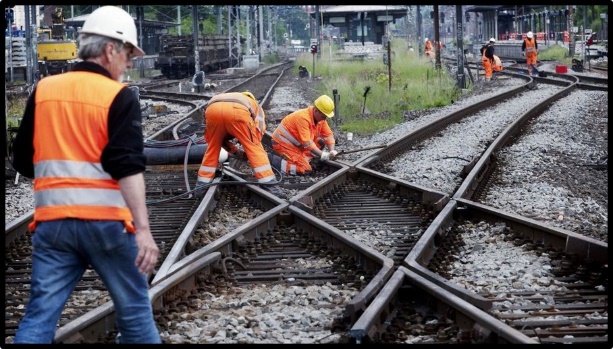 Påtænkte opdateringer - Retningslinjerne version 2.3
Afsnit 3.1
Målgruppen for retningslinjerne er ændret til kun at være entreprenører, der selv  udfører jernbanesikkerhedsmæssige ydelser


Indgåelse af kontrakt er ikke længere pejlemærke for, hvornår godkendelsen skal være på plads. Kravet er nu, at godkendelsen skal være på plads inden arbejdet går i gang

Hoved- eller totalentreprenør, som Banedanmark indgå kontrakt med, skal ikke nødvendigvis være godkendt. Forudsætningen er at der udelukkende anvender godkendte underentreprenører til det udførende arbejde 

Ved Rullende materiel med og uden attest, der bliver lånt, lejet eller leaset, er det den udførende entreprenør, der skal sikre og kunne dokumentere, at alle relevante krav og regler m.m. er overholdt. Virksomhed der udelukkende udlåner, udlejer og/eller leaser rullende materiel ud til entreprenører, skal ikke nødvendigvis være godkendt 


Opdeling af ydelsen ”Rullende materiel” i ”Rullende materiel med attest” og ”Rullende materiel uden attest”
[Speaker Notes: Med afsæt i samarbejdet med entreprenørene bliver Banedanmark hele tiden klogere på, hvad der kan forbedres ved ansøgningsprocessen og de gældende retningslinjer m.m. 

Væsentlig ændring 3.1: Justering af målgruppen for disse retningslinjer. Fokus er lagt på den udførende entreprenør. Den Banedanmark indgår kontrakt med skal ikke nødvendigvis være godkendt efter disse retningslinjer, hvis alle jernbanesikkerhedsmæssige ydelser leveres via godkendte underentreprenører. Der er ikke længere krav om, at virksomheder, der kun udlåner, udlejer eller leaser rullende materiel til udførende entreprenører, skal være godkendte efter disse retningslinjer. Hertil kommer præcisering af at skriftlig godkendelse skal være på plads inden arbejdet påbegyndes. FORDI… Udfaldet af en nærmere granskning og dialog med jura omkring udbudsregler.

3.1 m.m.: Opdeling af ydelsen ”Rullende materiel” i ”Rullende materiel med attest” og ”Rullende materiel uden attest”. FORDI…  Der er forskel på kraene til disse to typer materiel og derfor giver det også mening af dele dem op.

Alternativ formulering:
Fokus er nu kun lagt på de entreprenører, der udfører arbejdet og ikke dem vi indgår kontrakt med
Hovedentreprenøren/totalentreprenøren behøver dermed ikke være godkendt efter retningslinjerne, HVIS det udførende arbejde i relation til de jernbanesikkerhedsmæssige ydelser udføres af godkendte underentreprenører jf. de gældende retningslinjer  
Godkendelsen skal være på plads inden arbejde påbegyndes
Virksomheder der lever at udlåne, udlejer eller lease rullende materiel ud til entreprenører, skal ikke være godkendte. Her tænkes på virksomheder, der har udlåning, udlejning og leasing som den eneste aktivitet. 
Den entreprenør der anvender rullende materielle med og/eller uden attest, skal dog være godkendt til at levere ”rullende materiel med attest” og/eller ”rullende materiel uden attest” (ny differentiering i version 2.3)
Den entreprenør der låner, lejer eller leaser rullende materiel med eller uden attest, har ansvaret for og skal kunne dokumentere at materielle overholder all relevant lovgivning på området – herunder krav, normer og standarder m.m.]
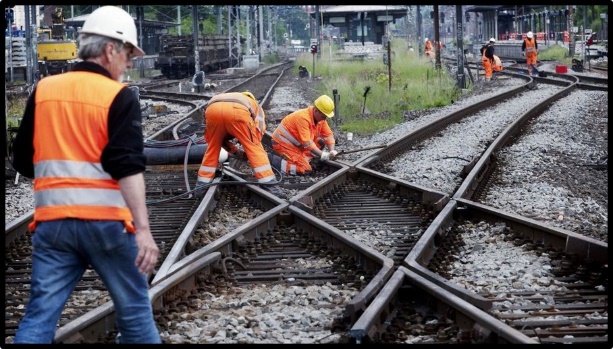 Påtænkte opdateringer- Retningslinjerne version 2.3
Afsnit 3.5
Entreprenører der har et sikkerhedscertifikat fra Trafik-, Bygge og Boligstyrelsen, skal ikke fremsende Procedure for lokomotivførere i ansøgningsprocessen

Afsnit 5
Definition af Kompatibilitetsattester er opdateret

Afsnit 8
Ændringslog fra denne version 2.3 og frem
[Speaker Notes: Med afsæt i samarbejdet med entreprenørene bliver Banedanmark hele tiden klogere på, hvad der kan forbedres ved ansøgningsprocessen og de gældende retningslinjer m.m. 


3.5: Hvis man har et sikkerhedscertifikat fra Trafik-, Bygge og Boligstyrelsen, så skal man ikke fremsende procedure for lokomotivførere i forbindelse med ansøgningsprocessen, når man søger om at levere andre ydelser end ”Rullende materiel med attest” og ”Lokomotivfører”. FORDI… Kompetencestyring er et fokusområde i forhold til Bek. 147 og dermed også noget TBBS følger op på som myndighed, når entreprenørerne har et sikkerhedscertifikat.]
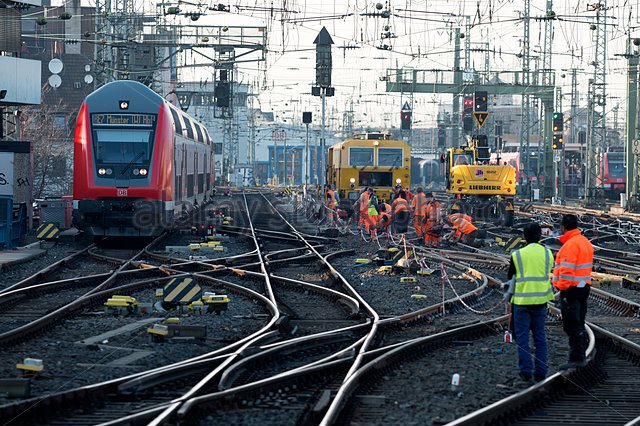 Påtænkte opdateringer- Læsevejledning version 2.1
Generelt
Mindre redaktionelle rettelser og præciseringer

Krav til Procedure for håndtering af hændelser 
Beskriv: Hvordan entreprenøren arbejder med oversigt over hændelser?

Krav til Procedure for kompetencestyring 
Beskriv: Hvordan sikre sig, at den enkelte medarbejder har en gyldig helbredsattest? Dette kan dog også være beskrevet i separat procedure

Krav til Procedure for tilsyn med egne og indlejede medarbejdere
Input til: Hvordan kravet om tilsyn løftes af entreprenører med én SR-medarbejder ansat!

Krav til Oversigt over rullende materiel
Angiv: Kriterier for hvornår et eftersyn eller en revision foretages

Angiv: Hvem er materielejer
[Speaker Notes: Med afsæt i samarbejdet med entreprenørene bliver Banedanmark hele tiden klogere på, hvad der kan forbedres ved ansøgningsprocessen og de gældende retningslinjer m.m.]
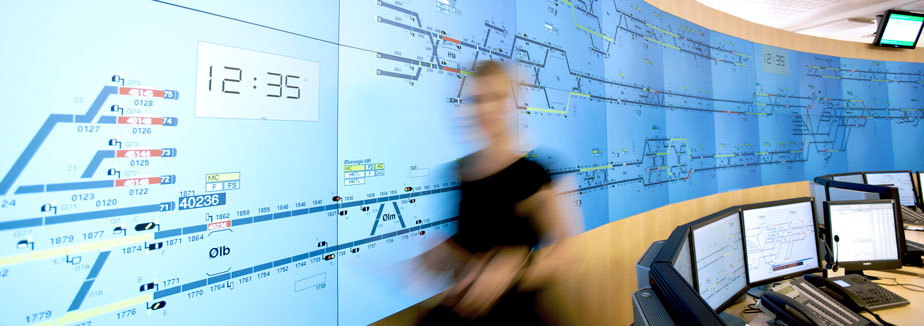 Påtænkte opdateringer- Andre centrale dokumenter
Ansøgningsskema til godkendelse jf. 2017-retningslinjer (vers. 2.2)
Tydeligere opdeling mellem forskellige krav til dokumentation i forhold til entreprenører med og uden Sikkerhedscertifikat fra Trafik-, Bygge- og Boligstyrelsen

Skabelon Medarbejderliste (Vers 2.1)
Felt til dato for udløb af helbredsattest

Husk legitimationskortnummer og kompetenceniveau for ekstern konsulent 

Skabelon Hændelsesoversigt (Vers 2.1)
Felt til SafetyNet nummer
[Speaker Notes: Med afsæt i samarbejdet med entreprenørene bliver Banedanmark hele tiden klogere på, hvad der kan forbedres ved ansøgningsprocessen og de gældende retningslinjer m.m.]
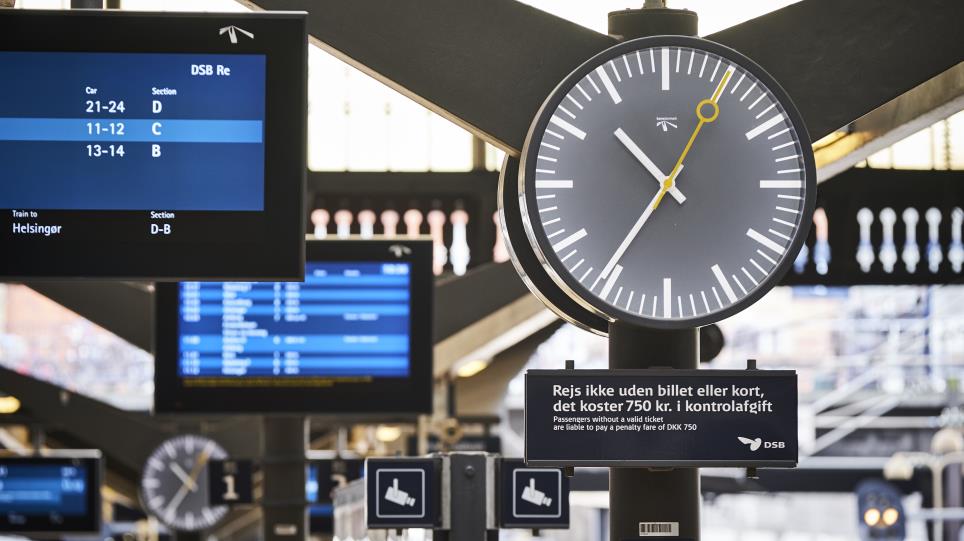 Fremtidig opdatering - Retningslinjerne version 2.4
Banedanmark arbejder på en model

Anerkendelse af ISO-certificerede ledelsessystemer 
Kravet om efterlevelse af gældende retningslinjer består fortsat
Ny mulighed for at dokumentere overensstemmelse med krav
Større frihedsgrader i måden, hvorpå entreprenøren vælger at opbygge og dokumentere sit sikkerhedsledelsessystem
[Speaker Notes: Ledelsessystemer - certificeret efter ISO 9001 eller ISO 45001

Planer for næste opdatering er lagt. Det der ligger I støbeskeen er en anerkendelse af ISO standarder. Målgruppen er entreprenørvirksomheder, der har opbygget et ledelsessystem, der er omfattet af et akkrediteret certifikat efter standerne ISO 9001 eller ISO 45001 (OHSAS 18001). 

Med denne anerkendelse vil Banedanmark gøre ansøgningsprocessen nemmere for virsomheder med et ledelsessystemt, der er  certificeret efter ISO 9001 eller ISO 45001 (OHSAS 18001). 

Alle skal fortsat overholde retningslinjerne, men den documentation, der skal fremsendes I forbindelse med ansøgningsprocessen langt hen ad vejen knyttet til det certificerende ledelsessystem. Samtidig vil Banedanmark give større frihedsgrader til virksomheder, der har et certificeret ledelsessystem efter ISO 9001 eller ISO 45001 (OHSAS 18001). Dermed skal man ikke nødvendigvis dokumenteres overensstemmelse med gældende retningslinjer på den måde som læsevejledningen foreskriver. Med anerkendelsen er der også en tillid til at entreprenørene kan styre deres væsentlige forhold på en risikobaseret, systematisk og dokumenteret måde – også selvom det måske ikke lige præcist er gjort på den måde som minimumskravene er beskrevet I læsevejledningen. 
Det forventes at det risikobaserede og systematiske arbejde samt det at dokumenteres arbejdet - så at sige - er en del af virksomhedskulturen – “the way we do things around here!”. Banedanmark ser et certificeret ledelsessystem som et udtryk for virksomhedens vilje til at arbejde for løbende forbedringer og dermed også arbejde for at opnå et højere og højere modenshedsniveau sikkerhedsmæssigt. 

Samtidig arbejdes der på:
Skabelon til oversigt over rullende materiel (vers 1.0) NY
Afsæt til at lave sin egen oversigt, der giver det nødvendige overblik og matcher de stillede krav]
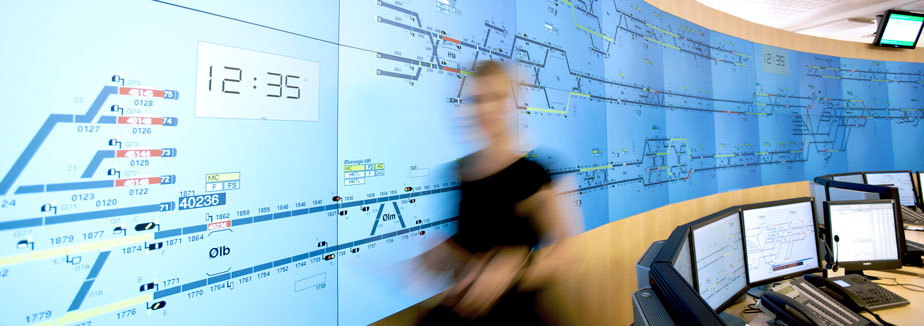 Opsamling og spørgsmål
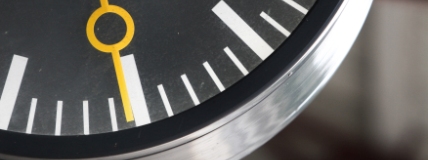 Audit

Ved: Kirsten Have, Lead auditor, Kvalitet & Sikkerhed, Banedanmark
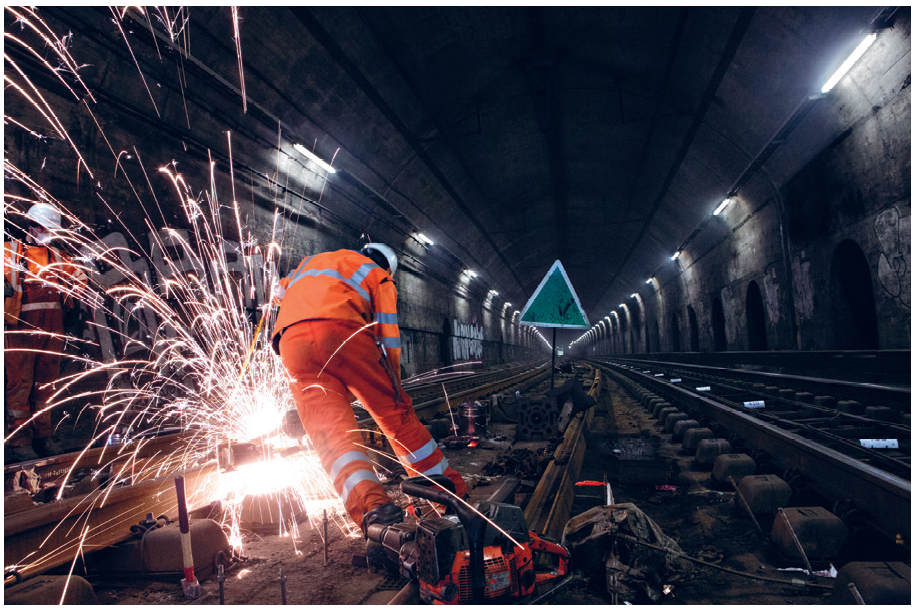 Hvad er audit?
Systematisk, uafhængig og dokumenteret proces for at fremskaffe auditvidnesbyrd og evaluere disse objektivt for at bestemme, i hvilket omfang auditkriterier er opfyldt
(ISO 19011)
[Speaker Notes: Leverandøraudit udføres af parter med interesse i virksomheden, som fx kunder (eller andre personer på deres vegne)

Auditkriterier: 
De krav som er anvendt som reference i auditvarslet – anvendes til at sammenligne auditvidnesbyrd med
Det er bl.a. de retningslinjer, som I er godkendt efter
Kan også være en given kontrakt, I har med BDK

Auditvidnesbyrd:
Registreringer, faktuelle oplysninger eller anden information, der er relevant for auditkriterierne, og som kan verificeres]
Banedanmark audit
[Speaker Notes: Alle godkendte entreprenører bliver auditeret

Varsel – Som udgangspunkt min tre uger før – varsel sendes til den JBSA
Audit – Vi kommer som udgangspunkt to personer, en Lead Auditor og en Auditor. Lead stiller primært spørgsmål, mens Auditor tager noter og fungerer som sparringspartner for LA
Rapport – Modtager auditrapport som indeholder scope for audit, liste over deltagere, resume, konklusion, liste over ting modtaget før, under og efter audit, dokumenter der er set og evt. observationer]
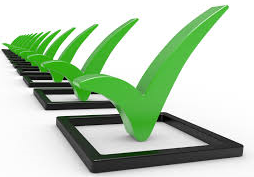 Udvælgelse
Kriterier der ligger til grund
Repræsentativt udsnit af de forskellige retningslinjer entreprenørerne er godkendt efter (1.0, 2.0, 2.1, 2.2 …)
Udfordringer fra SR tilsyn/hændelser
Udfordringer ifm. godkendelse
Entreprenører der har fået dispensation – efterprøver at det fungerer
Repræsentativt udsnit af entreprenører og i forhold til hvilke ydelser de leverer
I sidste ende trækkes der lod, hvis behov for det udover ovenstående kriterier
Udførelse af audit
En audit består i store træk af:

ÅbningsmødePræsentation af deltagere samt formål, omfang mv.

Interview med forskellige medarbejdereAuditteam indsamler vidnesbyrd

AfslutningsmødeFremlæggelse af resultater
Observationer
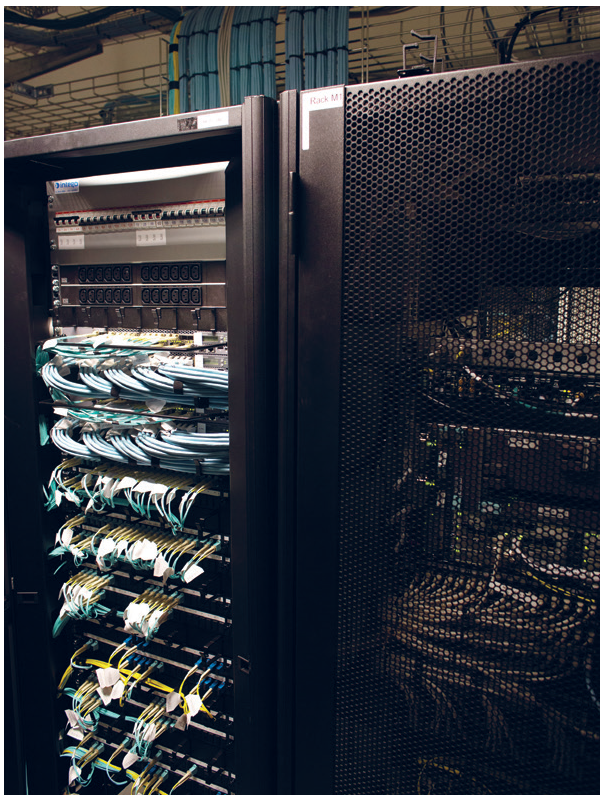 Afvigelse
En uoverensstemmelse mellem:
den beskrevne del og den udførende del 
den beskrevne del og regler, lovgivning, normer, standarder o.l., som skal overholdes

Forbedringsområde
Et identificeret område hvor der ses en:
mulighed for værdiskabelse/ forbedring
potentiel risiko for senere afvigelse, hvis forbedring undlades
[Speaker Notes: Afvigelser sendes til KS 
- interne afvigelser til LA
- 3. parts afvigelser til PK

PE vurderer og beslutter hvad der skal gøres ved forbedringsområder
beslutning skal dokumenteres i SafetyNet]
Afhjælpende og korrigerende handlinger
Afhjælpende handling
En eller flere handlinger, der iværksættes for at fjerne selve afvigelsen
Nogle kalder det også en ”her og nu” handling eller ”sluk ildebranden”
Korrigerende handling
En eller flere handlinger, der iværksættes for at fjerne årsager til afvigelser for, at forhindre gentagelse
For at identificere en årsag, laves en årsagsanalyse
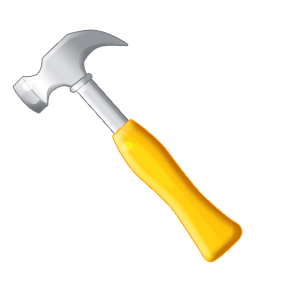 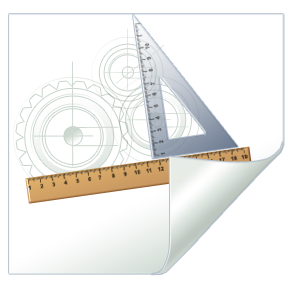 Hvorfor løse problemer systematisk?
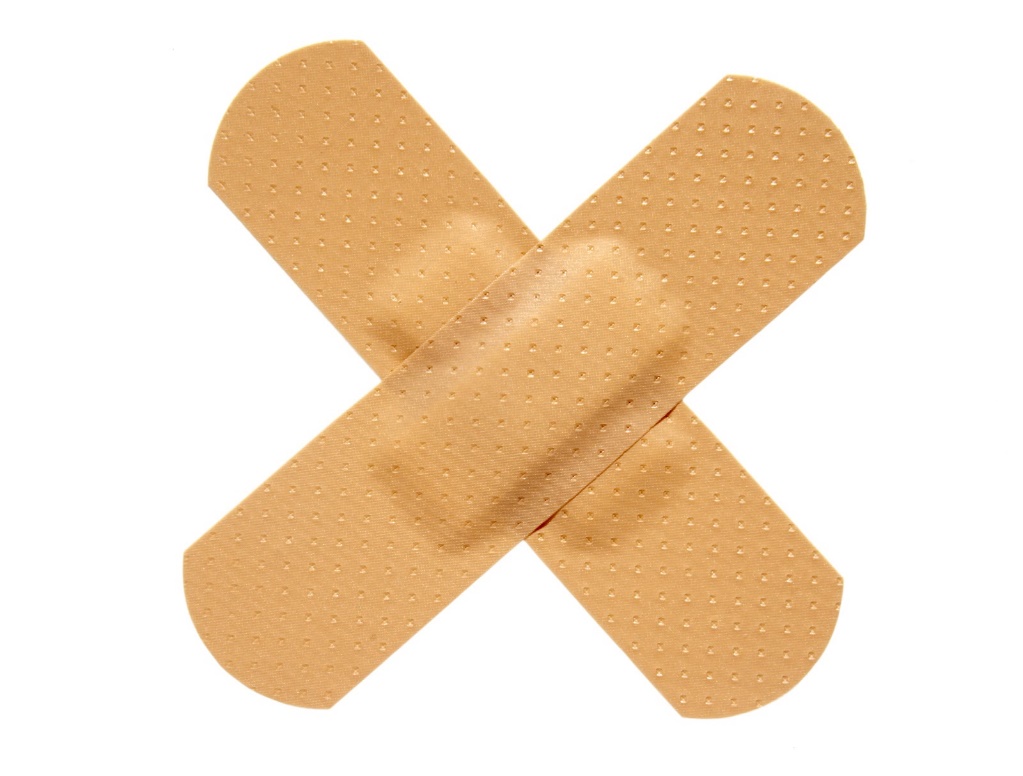 Undgå at løse det samme problem flere gange
Forbedre – i stedet for ”bare” at forandre
Forebygge mere -  og brandslukke mindre
[Speaker Notes: Formål: Forstå at struktureret problemløsning giver bedre resultater

Ved at arbejde systematisk opnår man bedre resultater idet man:
- Identificerer de forklarende årsager, dvs. hvilke faktorer er skyld i, at hændelsen sker
- Jo flere årsager der tages vare på, jo mere sikkerhed
- Årsagen skal være kendt for at sikre, at problemet ikke opstår igen

Finder bagvedliggende årsag(er), som sikrer korrigerende handling]
Hvis der ikke bliver svaret …..
Audit varsel og observationer
… gentagne gange, så kan det betyde, at godkendelsen til at levere jernbanesikkerhedsmæssige ydelser til Banedanmark sættes i bero
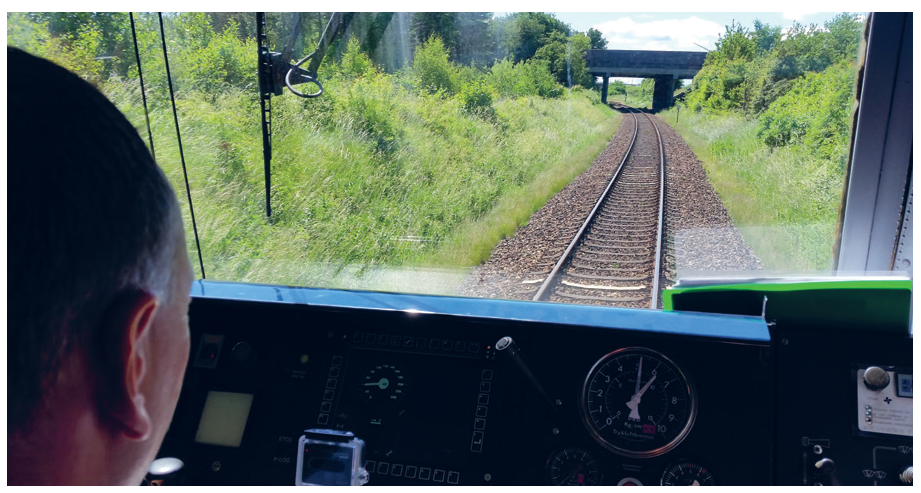 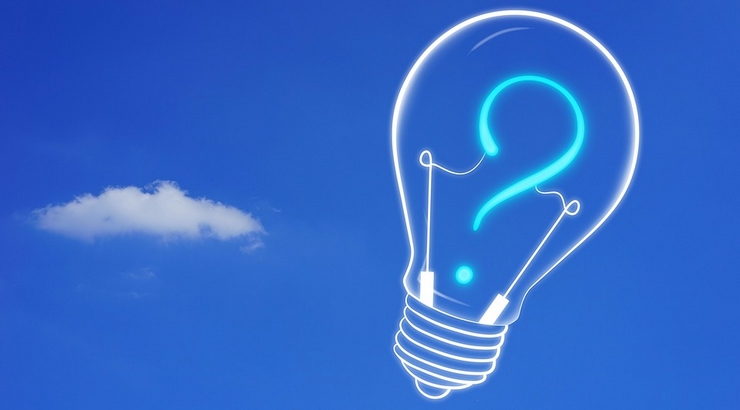 Spørgsmål
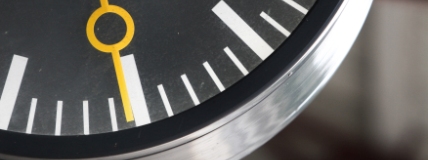 CSM Risikoledelse i udførelsesfasen
- Entreprenørens rolle (aflyst)

Ved: Anne Storm, Sektionschef Risikoledelse, Kvalitet & Sikkerhed, Banedanmark
Dagsorden
Entreprenørmøde, efterår 2018
Hvorfor CSM Risikoledelse
Sikkerhedsbærende dokumentation
Entreprenørens rolle 
Dokumentation for ibrugtagning
Entreprenørkrav i forbindelse med ibrugtagning
Kommunikationsveje
Fejl og mangler
Ændringer under udførelsen
Hvorfor CSM Risikoledelse?
Risikoledelse sikrer at anlægget implementeres sikkert
DESIGN passer til GRUNDLAG
(Indarbejd sikkerhedskrav)
RESULTATET opfylder GRUNDLAG & DESIGN
(Dokumentér sikkerhedskrav)
GRUNDLAG for ÆNDRINGEN
(Identificér sikkerhedskrav)
[Speaker Notes: CSM omhandler ÆNDRINGER.
FØR (AS-IS), ÆNDRING – CSM, EFTER (TO-BE)]
Sikkerhedsbærende dokumentation
Projektets farelog er en liste af sikkerhedskrav der samtidig angiver hvilken dokumentation der skal fremlægges for opfyldelse af hvert enkelt krav
Sikkerhedskrav i forbindelse med udførelse af ændringen vil typisk være i form af krav til entreprenøren om dokumentation for korrekt udførelse af arbejdet
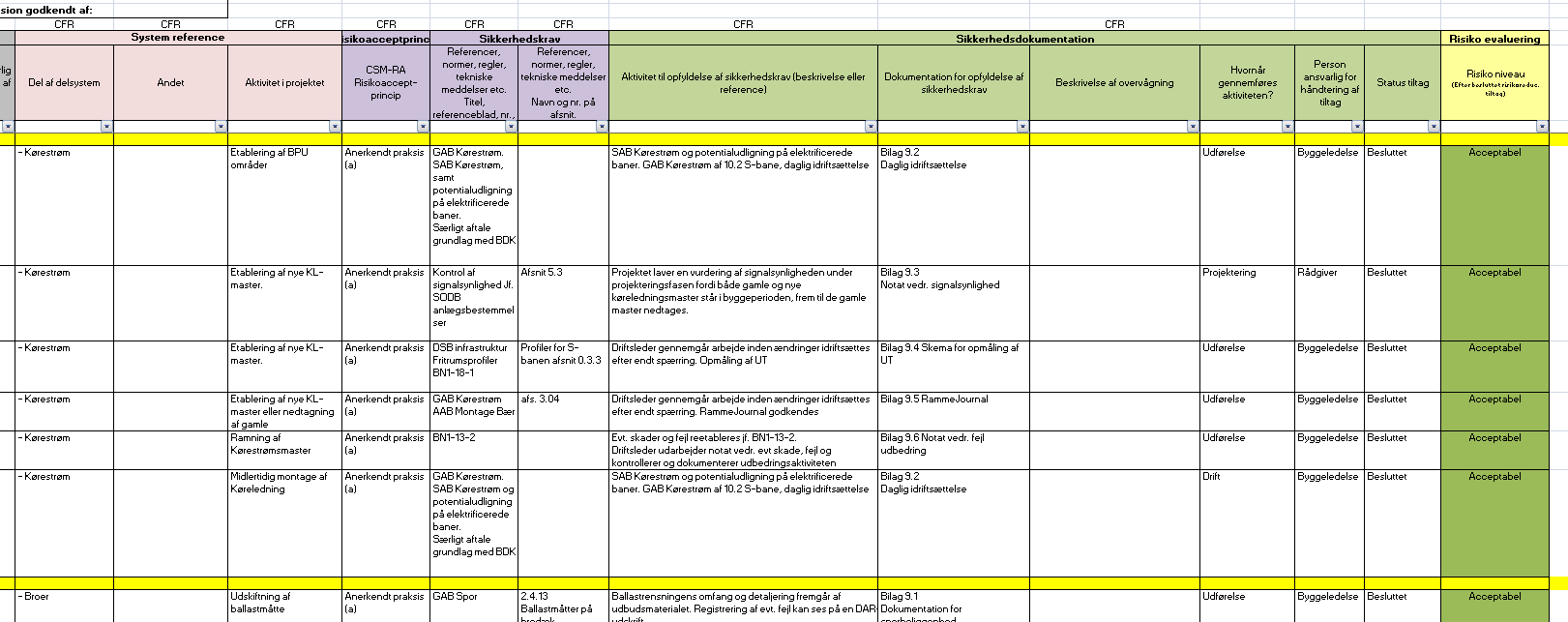 Entreprenørens rolle i risikostyringsprocessen
IBT(K)
Ibrugtagning til drift
Tillæg 1
Tillæg 2
6 måneder
Projektering
Udførelse
4-6 uger
Opstilling af sikkerhedskrav
 Identifikation af sikkerhedsbærende  dokumentation
Projektspecifik farelog 
Udbudsmateriale til entreprenør (KB Bilag 15, CSM Risikoledelse, UKP)
Indsamling af resterende sikkerhedsbærende  dokumentation
As built
Fejl og mangler
Indsamling af sikkerhedsbærende  dokumentation
Ændringer under udførelse
Fejl og mangler
ASTM 2016
Dokumentation for ibrugtagning
Entreprenørkrav i forbindelse med ibrugtagning
- Konsekvens af manglende dokumentation
Entreprenøren har ansvaret for at aflevere aftalt sikkerhedsbærende dokumentation til den aftalte tid

Sker dette ikke kan konsekvensen for Banedanmark, jf. Jernbaneloven, blandt andet være:
- Partshøringer og påbud
- Bøde og politianmeldelse
- Arbejdsforbud
Aftal klare kommunikationsveje
- Indhentning af sikkerhedsbærende dokumentation
Værd at huske
- Afvigelser fra planlagt under udførelse
Er en fejl eller mangel jernbanesikkerhedskritisk?  
Ændringer i faktisk udført arbejde i forhold til det planlagte skal dokumenteres og risikovurderes
Er der udskudte arbejder vurderes det om dette har betydning for jernbanesikkerheden
For afvigelser der ikke har betydning for jernbanesikkerheden skal denne vurdering dokumenteres

Afvigelser med betydning for jernbanesikkerheden skal altid risikovurderes som del af projektets risikostyring!
Projektspecifik farelog
- hvad indeholder en farelog
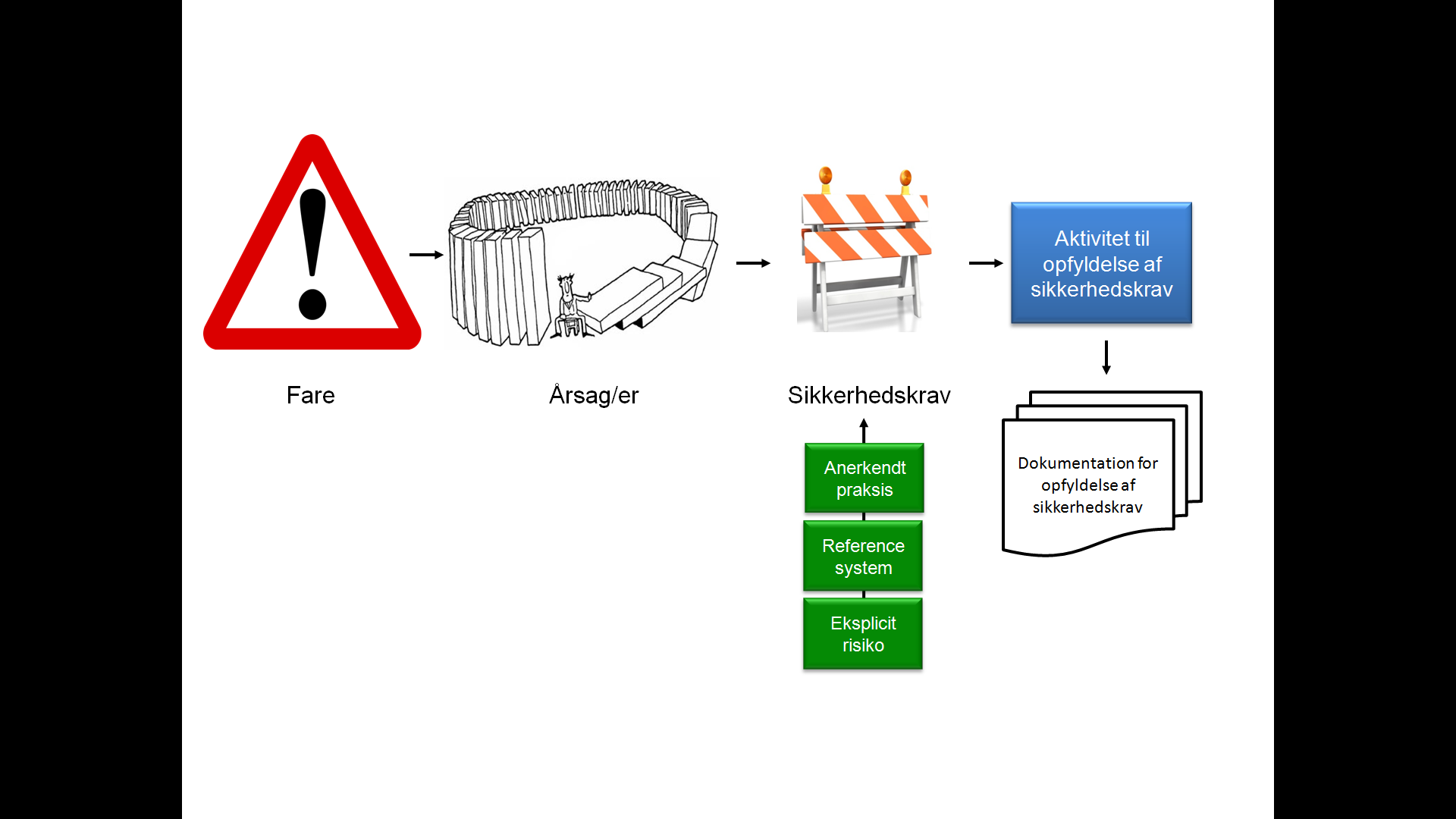 Alle relevante farer i forbindelse med gennemførelse af projektet

 Konkret metode til imødegåelse af faren

 Krævet dokumentation for imødegåelse af faren

 Status/ansvarlig for alle farer
[Speaker Notes: Dokumentation for hver enkelt fare – hvad de det PRÆCIS der lukker en given fare. Skal kunne fremskaffes af Byggeleder til brug for assessor/KS]
Pause (10 minutter)
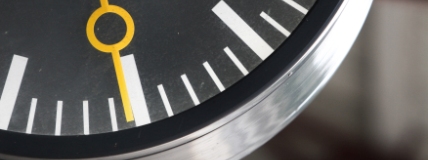 Hændelser

Ved: Niels Hansen, Sektionschef Hændelser & Analyser, Kvalitet & Sikkerhed, Banedanmark
Bekendtgørelse 147
5.5 Registrering og håndtering af ulykker og forløbere til ulykker

Sikkerhedsledelsessystemet skal sikre, at ulykker og forløbere til ulykker bliver afhjulpet og registreret

Sikkerhedsledelsessystemet skal sikre, at undersøgelse, analyse og korrigerende handlinger herefter gennemføres
7.3 Afvigelser og korrigerende handlinger

Sikkerhedsledelsessystemet skal sikre, at fejl og uoverensstemmelser identificeret af virksomheden selv, såvel som uoverensstemmelser identificeret af myndigheder og andre relevante eksterne parter analyseres med henblik på at finde årsagen til forholdet.

Herunder skal det fastlægges, om der er lignende forhold, eller om sådanne vil kunne opstå andre steder i systemet eller organisationen.

Sikkerhedsledelsessystemet skal sikre, at korrigerende handlinger planlægges og gennemføres for at eliminere årsagen og undgå gentagelse.

Sikkerhedsledelsessystem skal sikre, at effektiviteten af de korrigerende handlinger evalueres

Sikkerhedsledelsessystemet skal sikre, at årsagsanalyser, handlingsplaner, korrigerende handlinger og opfølgning på disse er dokumenteret.
5.6 Opsamling af data om fejl og mangler opstået under driften

Sikkerhedsledelsessystemet skal sikre, af fejl og mangler, der opstår på køretøjer eller infrastruktur under den daglige drift, bliver afhjulpet og registreret

Sikkerhedsledelsessystem skal sikre, at undersøgelse, analyse og korrigerende handlinger herefter gennemføres
5.7 Afvigelser fra sikkerhedsledelsessystemet, som identificeres løbende

Sikkerhedsledelsessystemet skal sikre, at afvigelser fra sikkerhedsledelsessystemet, som identificeres løbende, bliver afhjulpet og registreret

Sikkerhedsledelsessystem skal sikre, at undersøgelse, analyse og korrigerende handlinger herefter gennemføres
Banedanmarks forventninger til sagsbehandling af hændelser.
At Banedanmarks henvendelser besvares

At der samarbejdes omkring årsagsanalyse

At der er en dialog
Kommunikationen med de sikkerhedsansvarlige hos entreprenørerne
Afspejler en vilje til at finde årsagerne

Oplyser om iværksatte korrigerende handlinger

At dokumentation fremsendes i relevant omfang
Banedanmarks sanktioner.
Medarbejder
Udelukkelse fra sikkerhedsarbejde

Jernbanesikkerhedsmæssig advarsel

Fratagelse af kompetencer
Virksomheder
Skærpet tilsyn

Fratagelse af godkendelse til at føre sikkerhedsmæssigt arbejde i en nærmere fastsat periode
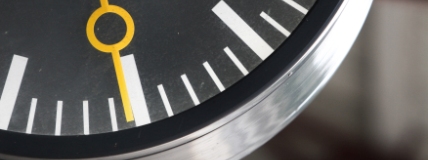 Projekteringsansvaret for arbejdsmiljø under et projekts udførelse

Ved: Berit Helene Vangborg, Arbejdsmiljørådgiver, HR Forretningsudvikling, Banedanmark
Mulighed for netværk til kl. 18.30